⌛ 15 min
NETWORK PENTESTING-PORTSCAN
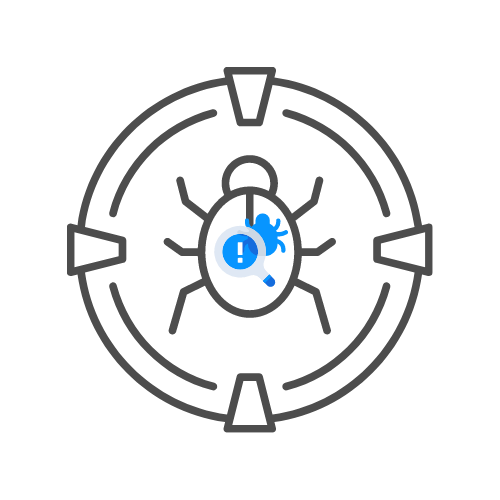 KNOCK KNOCK, IS YOUR PORT OPEN 🤔?
DAY  03
agenda
NMAP
NMAP ALL THE PORTS
MASSCAN
SYN-FIN-ACK
‹#›
Nmap
$ nmap hackxpert.com
-sc 
🧊DEFAULT SCRIPTS
-sv 
🧊BANNER ENUMERATION
-t4 
🧊-T<0-5>: SET TIMING TEMPLATE (HIGHER IS FASTER) 
-oa 
🧊OUTPUT IN ALL FORMATS
‹#›
Nmap All the ports
$ nmap hackxpert.com
-p- 
🧊ALL THE PORTS
-P0,1000  
🧊PORT 0 TO 1000
-u 
🧊UDP PORTS AS WELL
‹#›
Nmap All the ports
📌masscan
MUCH FASTER THAN NMAP
YOU HAVE TO SPECIFY ALL THE PORTS YOU WANT TO SCAN
TEDIOUS WORK
CAN’T DO DEFAULT SCRIPTS
USUALLY OUTPUT IS FED INTO NMAP
USED TO SCAN MULTIPLE HOSTS AT ONCE
SCANS NETWORK RANGE /8 FOR EXAMPLE
‹#›
SYN – FIN – ACK
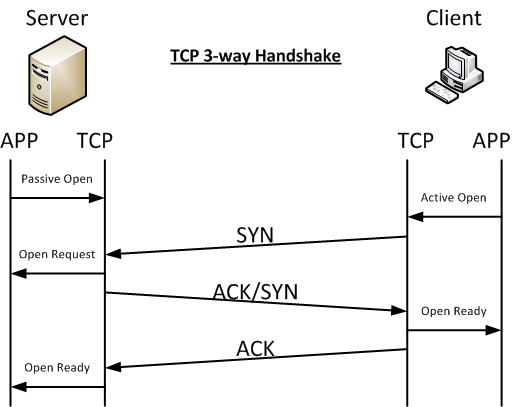 🎯NMAP CAN DO SYN SCAN AS WELL 
🎯IT WON’T COMPLETE HANDSHAKE
🎯LOOKS LESS SUS
🎯-SS
‹#›